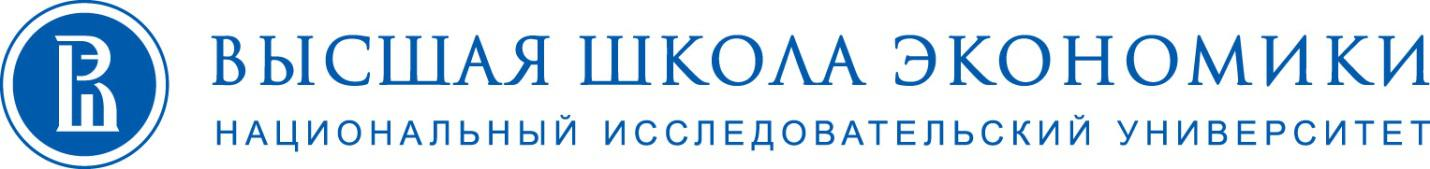 Разработка дидактических материалов по темам: «Хочу и надо», «Деньги» для учащихся 1-2 и 3-4 классов.
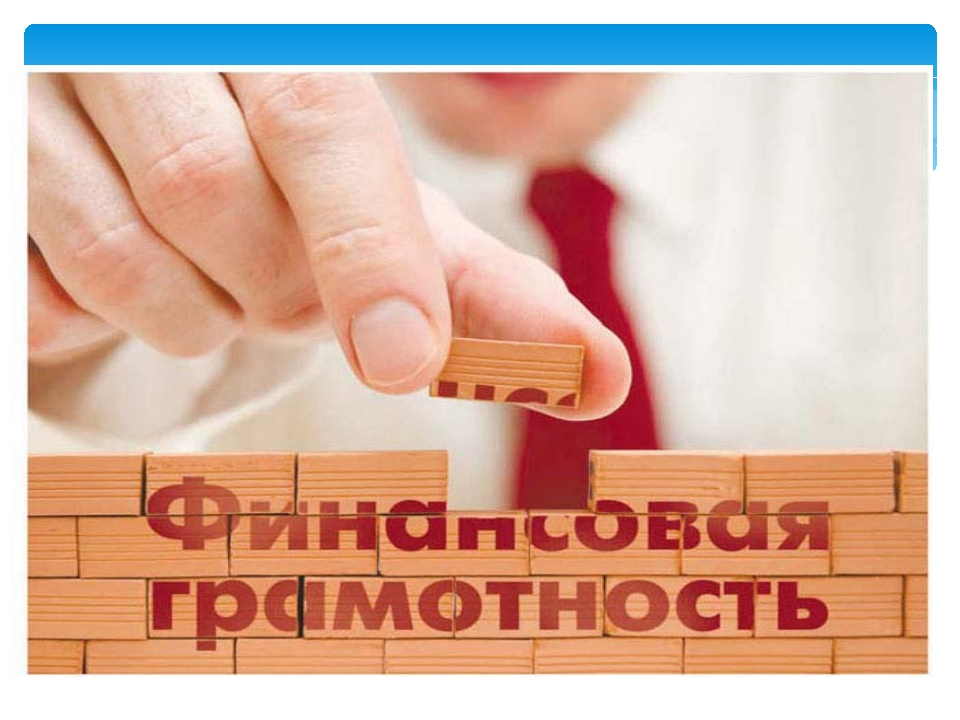 Авторы: 
Стойкина Л.А.
Мазаева Н.И.
Химичева А.Д.
Требования к результатам освоения основной образовательной программы начального общего образования
Стандарт устанавливает требования к результатам обучающихся, освоивших основную образовательную программу начального общего образования:
личностным, включающим готовность и способность обучающихся к саморазвитию, сформированность мотивации к обучению и познанию, ценностно-смысловые установки обучающихся, отражающие их индивидуально-личностные позиции, социальные компетенции, личностные качества; сформированность основ гражданской идентичности.
метапредметным, включающим освоенные обучающимися универсальные учебные действия (познавательные, регулятивные и коммуникативные), обеспечивающие овладение ключевыми компетенциями, составляющими основу умения учиться, и межпредметными понятиями.
предметным, включающим освоенный обучающимися в ходе изучения учебного предмета опыт специфической для данной предметной области деятельности по получению нового знания, его преобразованию и применению, а также систему основополагающих элементов научного знания, лежащих в основе современной научной картины мира.
Распредели предметы по членам семьи
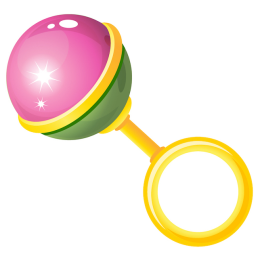 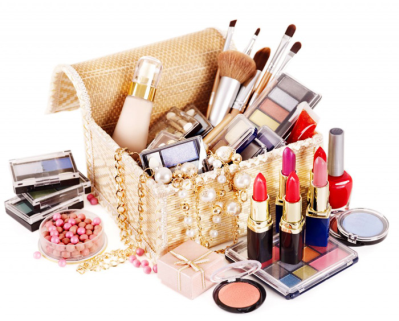 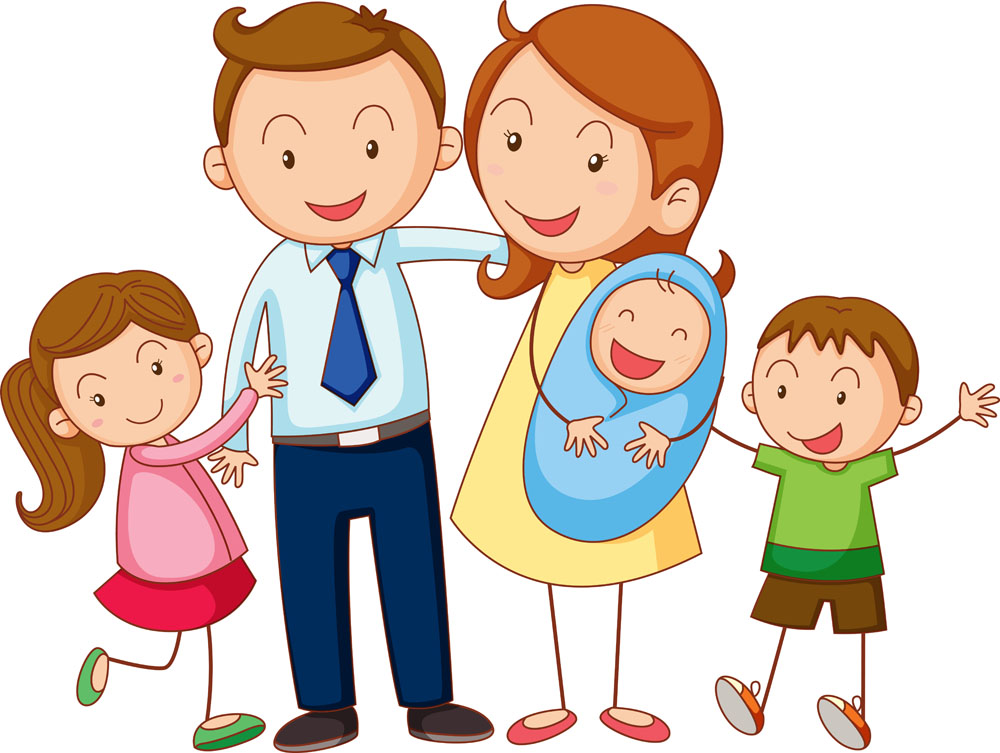 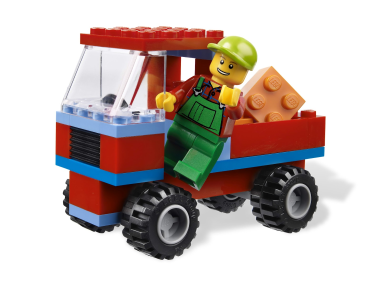 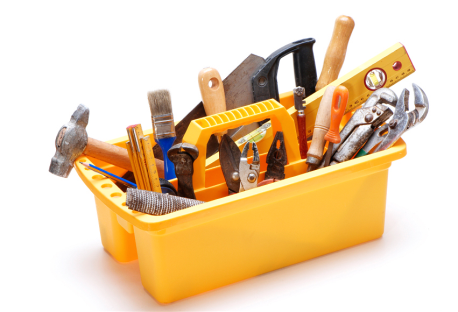 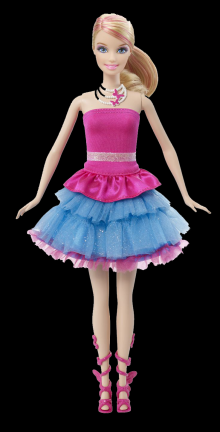 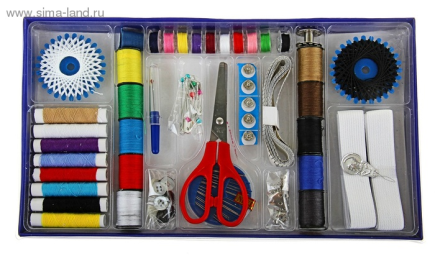 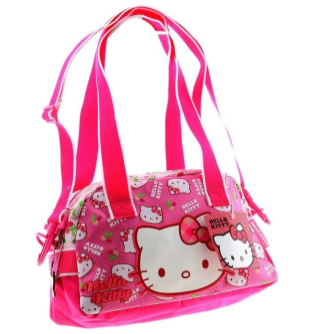 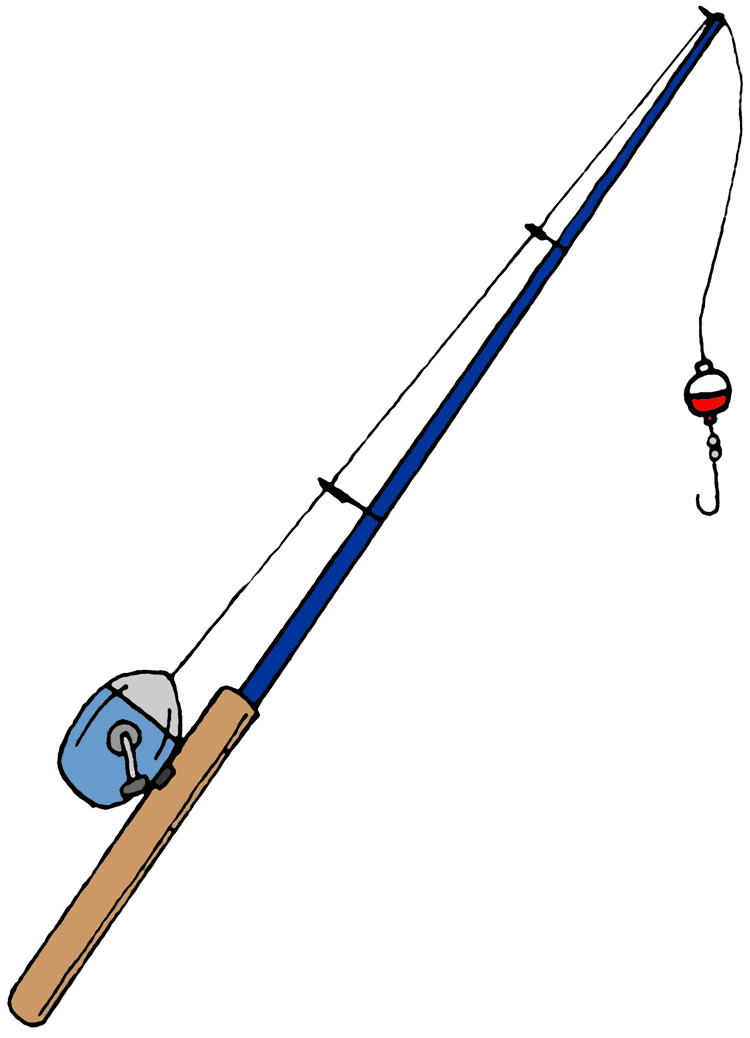 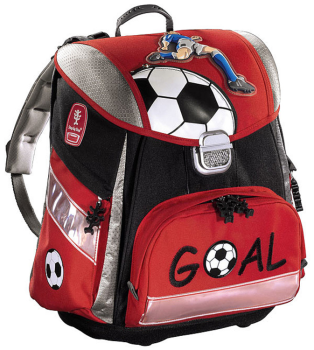 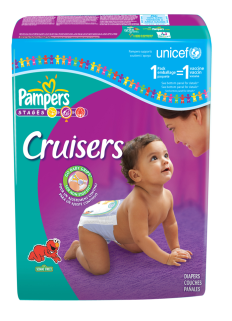 Что вредно , 
а что полезно?
Игра с мячом «Хочу и надо»
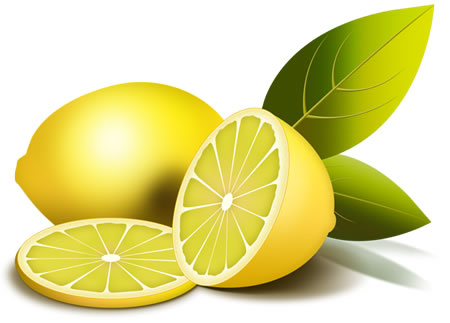 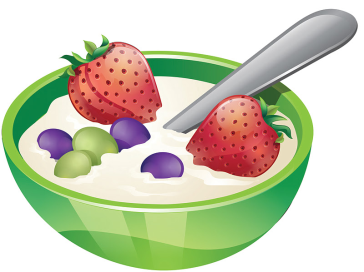 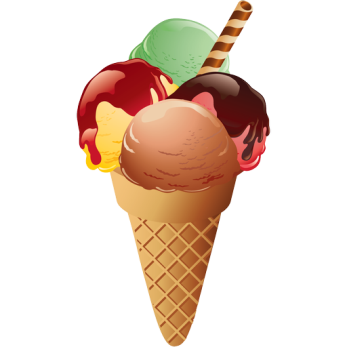 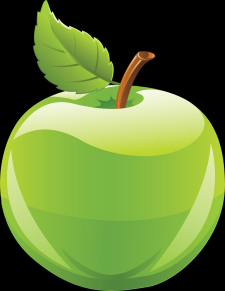 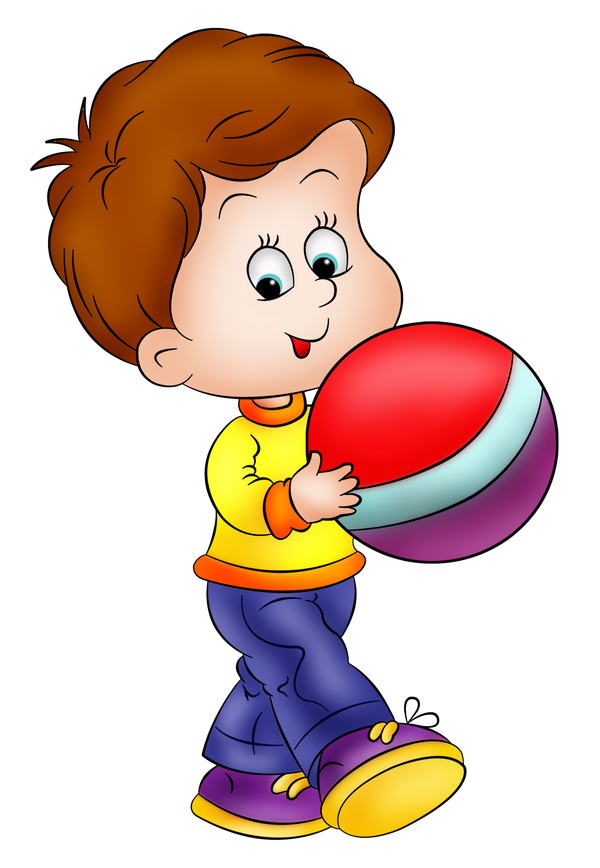 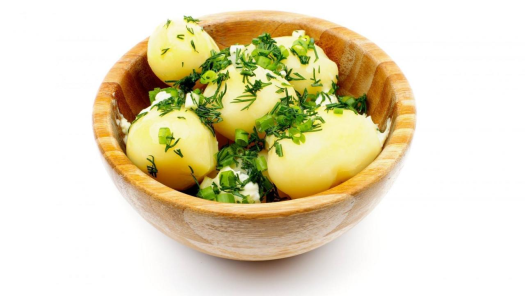 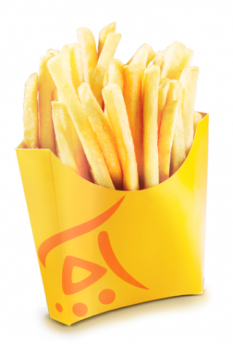 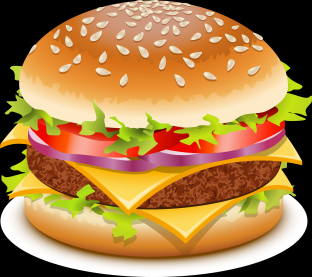 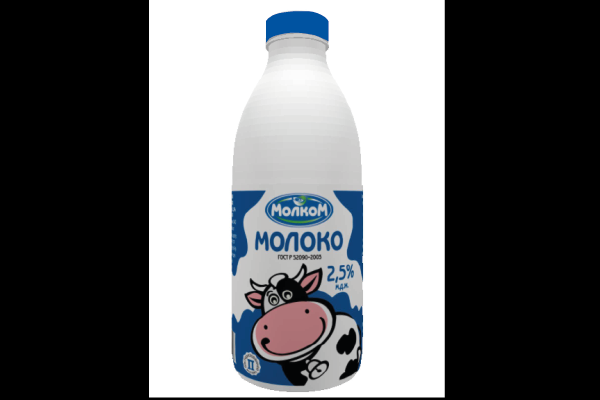 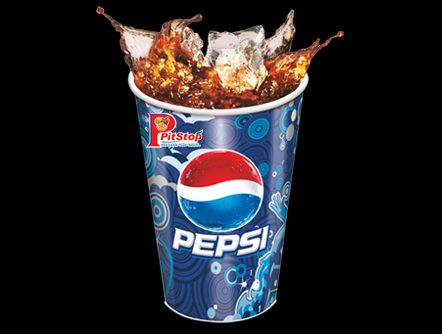 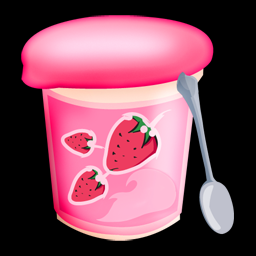 Ты пришёл с мамой в магазин. Тебе нужно купить ботинки, но вдруг ты увидел набор Lego,который давно хотел. Что ты купишь?
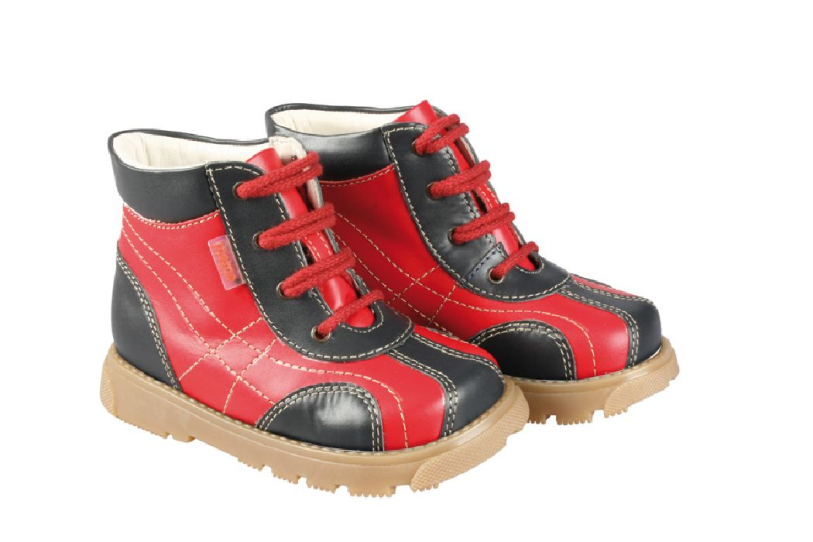 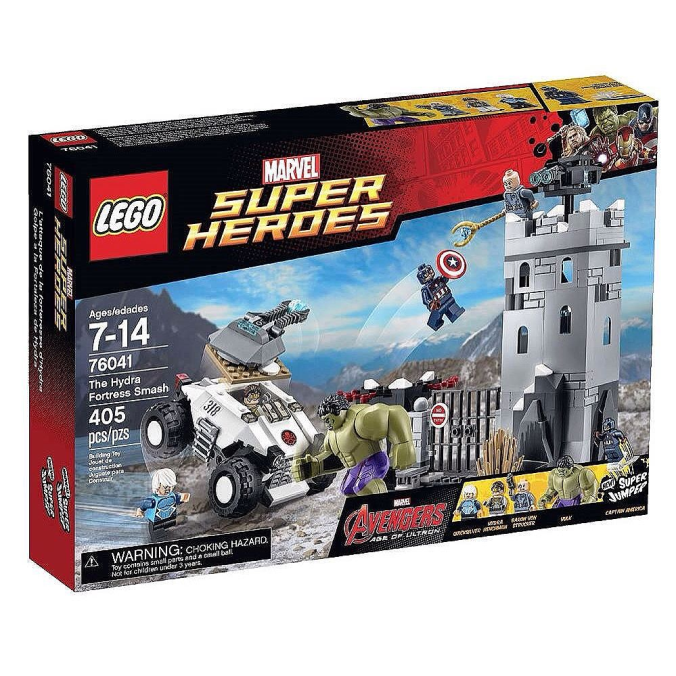 Проект «Дай 5»
На ладошке написать 5 действий «надо или хочу» для каждого члена семьи.
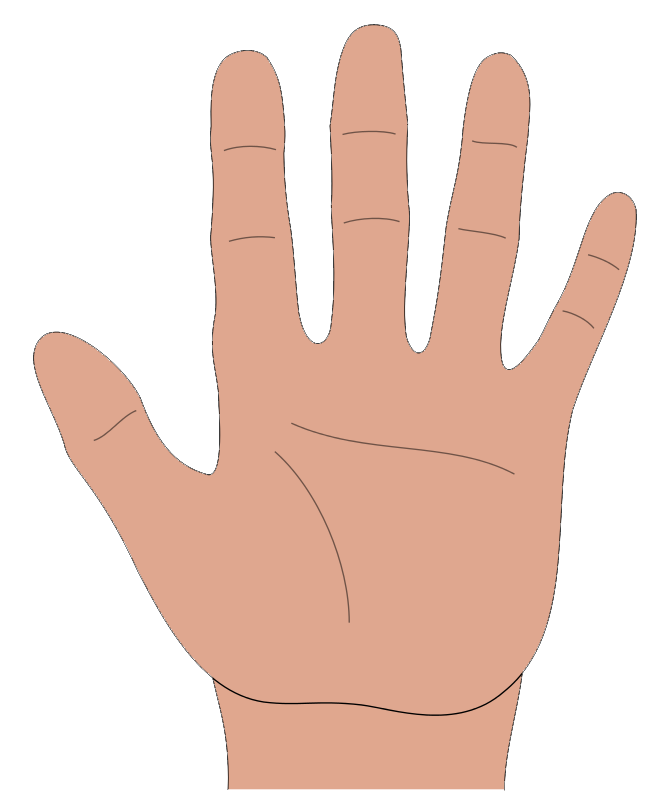 хочу
надо
Цветок
На каждом из лепестков написать 5 действий «хочу» или «могу»;
 5 предметов «хочу» или «могу»
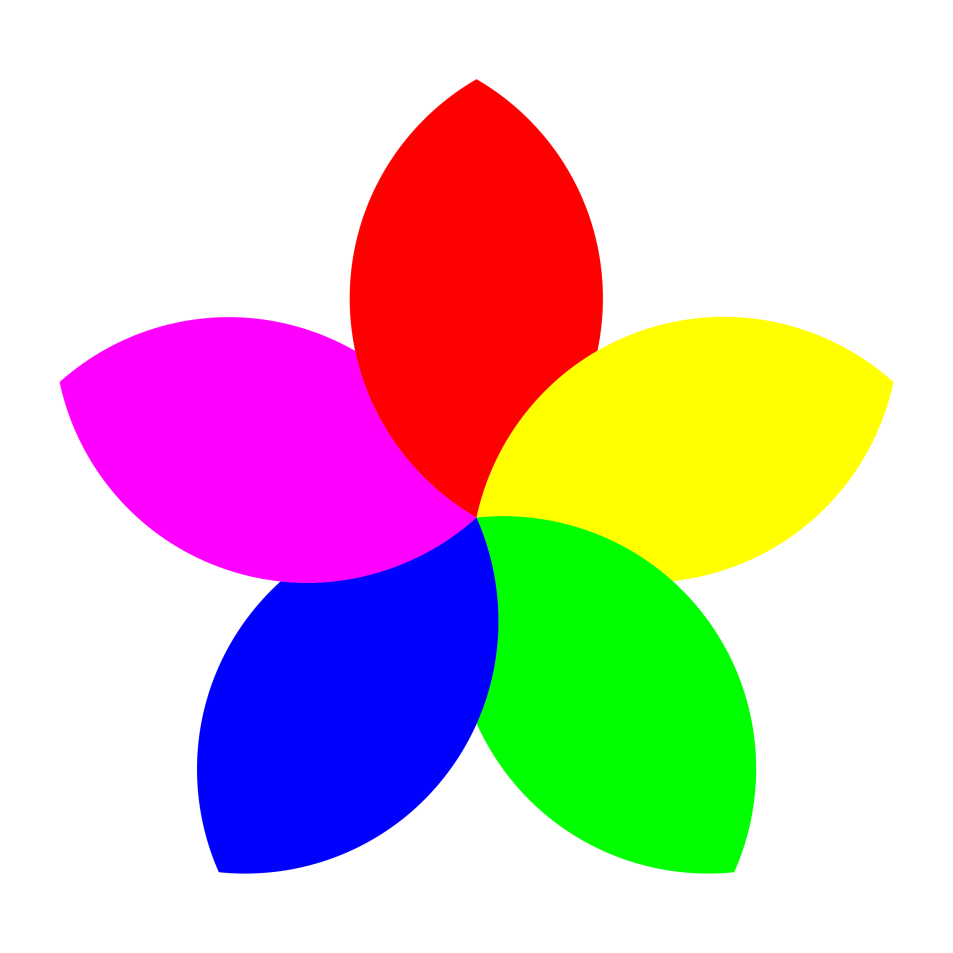 1.  Самые известные иностранные деньги, валюта США.
КРОССВОРД
1
Д   О  Л   Л   А   Р
2
3
4
5
6
2.  Как 100 с лишним лет назад в народе называли купюру 
100 рублей?
КРОССВОРД
1
Д   О  Л   Л   А   Р
2
К    А     Т   Е   Н   Ь   К  А
3
4
5
6
6.  В какой стране появились первые бумажные деньги?
КРОССВОРД
1
Д   О  Л   Л   А   Р
2
К    А     Т   Е   Н   Ь   К  А
3
Б    А     Н   К
4
П   Я   Т   Ь   С   О   Т
5
А    С   С    И    Г   Н   А     Ц    И   И
6
К    И   Т    А    Й
1.  Коллекционирование монет.
КРОССВОРД
1
Н   У   М   И   З     М   А    Т   И    К    А
2
3
4
5
6
2.  Как называется покупательная сила монеты?
КРОССВОРД
1
Н   У   М   И   З     М   А    Т   И    К    А
2
Н   О   М   И   Н    А    Л
3
4
5
6
Что делают 
на ребре монеты?
КРОССВОРД
1
Н   У   М   И   З     М   А    Т   И    К    А
2
Н   О   М   И   Н    А    Л
3
Н   А   С   Е   Ч   К   И
4
5
6
4.  Как называется оборотная сторона монеты?
КРОССВОРД
1
Н   У   М   И   З     М   А    Т   И    К    А
2
Н   О   М   И   Н    А    Л
3
Н   А   С   Е   Ч   К   И
4
Р   Е   В    Е   Р   С
5
6
5.  Как называется ребро монеты?
КРОССВОРД
1
Н   У   М   И   З     М   А    Т   И    К    А
2
Н   О   М   И   Н    А    Л
3
Н   А   С   Е   Ч   К   И
4
Р   Е   В    Е   Р   С
5
Г   У   Р    Т
6
6.  Как называется лицевая сторона монеты?
КРОССВОРД
1
Н   У   М   И   З     М   А    Т   И    К    А
2
Н   О   М   И   Н    А    Л
3
Н   А   С   Е   Ч   К   И
4
Р   Е   В    Е   Р   С
5
Г   У   Р    Т
6
А   В   Е   Р   С
Спасибо
за внимание!